Bb
Eb
Bb
Eb
Gather in on place        Hearts in one accord 
     Lifting up our praise           to    The   Lord
     The wind begins to blow    Like the bird we soar
     Everyone will know          You  are  Lord        You  are   Lord…
     As it was in the time        of the days we’ve been told
     How You filled all the house         Ho  –  ly    Spi  –  rit      blow………….
     Feel the wind again       Filling the hearts of men
     Blow across this place           Come sweet wind
     Holy Spirit move      We’re giving our heart to You
     In Your presence once again           Mighty Wind………..                 Mighty Wind
Bb
Gm7
Eb
F
Ab
Bb
Bb
Eb
Eb
F
F
Ab
Fsus
Gm7
Gm7
Bb
Eb
F
Eb2/Ab
Eb2/Ab
Gm7
Gm7
Gm7
Bb
Cm
Bb/D
F
Eb2/Ab
F/A
Eb
Gm7
Eb2
Cm
Bb
Eb
F/A
Bb
Bb/D
Eb
Cm
F/A
Cm
F/A
Bb
Eb
Eb/G
Ebm/Gb
Eb/F
Bb
Ab
Cm
F/A
Song ID: 0146
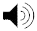 FeelTheWind
Song ID: 0146
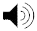 FeelTheWind
Song ID: 0146
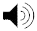 FeelTheWind